ГУ ЛНР «Луганский государственный медицинский университет 
им. Святителя Луки»
ВЗАИМОСВЯЗЬ СУБЪЕКТИВНОЙ ОЦЕНКИ СВОЕГО ЗДОРОВЬЯ С ИНТЕРНЕТ ЗАНЯТОСТЬЮ У СТУДЕНТОВ МЕДИЦИНСКИХ ВУЗОВ
Подготовили: 
студенты 2 курса,12 группы
Мосягина Надежда Александровна
Понасенко Владислав Витальевич
Руководители: д.мед.н., проф.Тананакина Т.П.
 	            к.мед.н., доц.Баранова В.В.
Актуальность исследования:
В настоящее время актуальность исследования проблемы Интернет-занятости становится все более очевидной в связи с ростом количества Интернет-пользователей. В связи с возрастающей компьютеризацией стала актуальной проблема патологического использования Интернета, а также повышение Интернет-занятости у студентов медицинских ВУЗов и ее влияние на субъективную оценку своего здоровья.
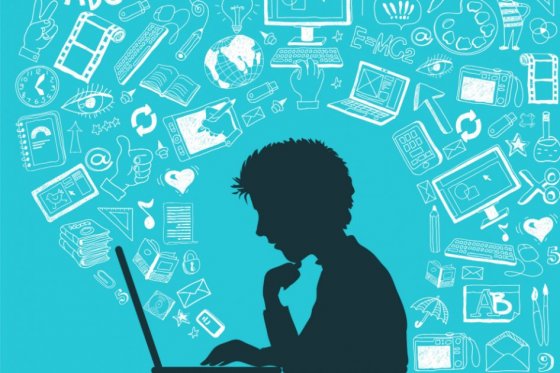 Влияние Интернета
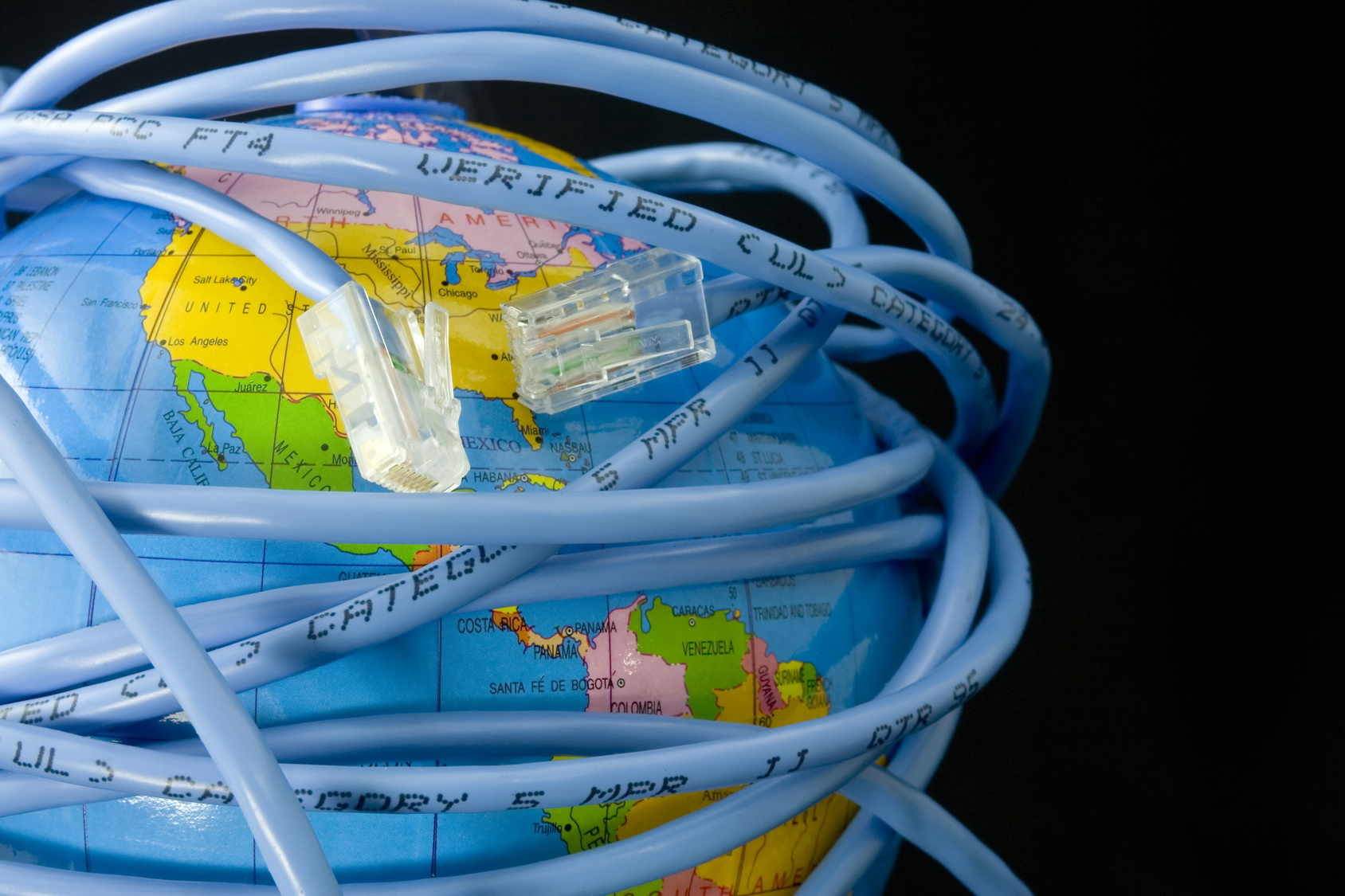 Цель исследования:
Оценить влияние Интернет-занятости на состояние здоровья студентов и их субъективное отношение к своему здоровью.
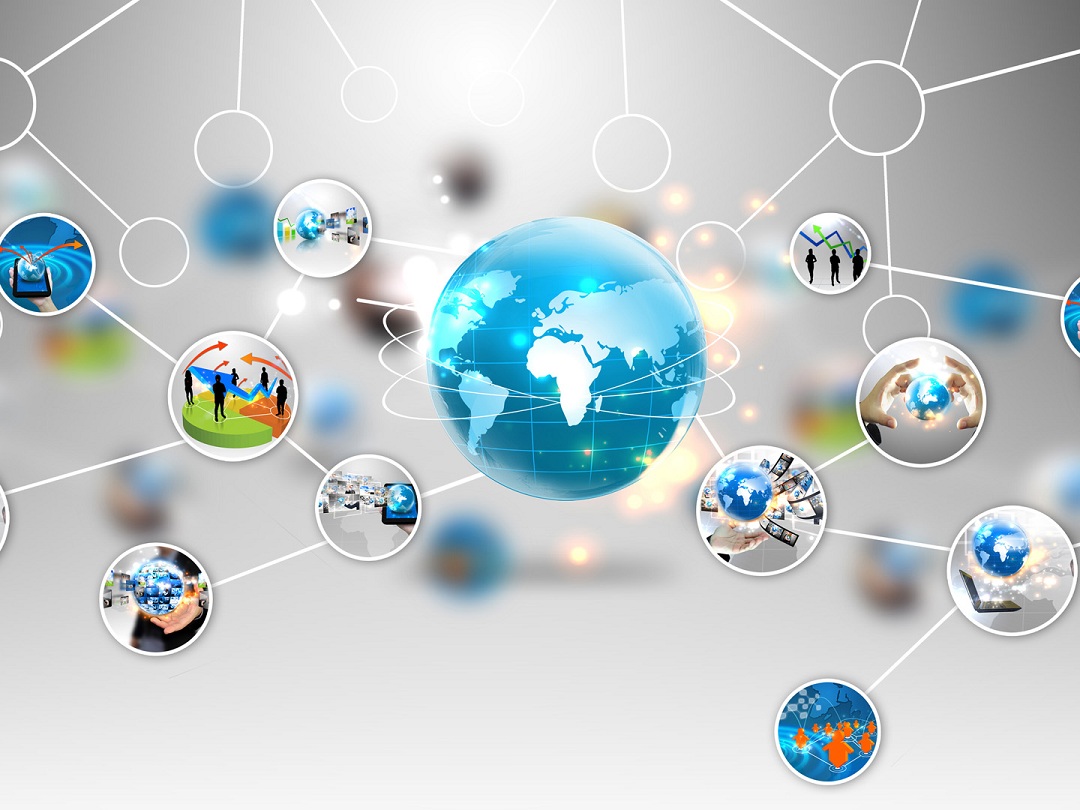 Задачи исследования:
1.Изучить взаимосвязь интернет занятости и объективных показателей состояния здоровья у студентов 
2.Исследовать зависимость субъективной оценки своего здоровья студентами ЛГМУ с чрезмерным использованием сети интернет.
Объект  и методы исследования
Исследование одномоментное (поперечное) – однократно обследовали группу студентов в соответствии с поставленной целью и задачами
Группа обследуемых репрезентативная, сформированная путем случайного выбора.
Метод бланковый – анкетирование.
Данные – качественные номинальные
Объект  и методы исследования
Объект
Объект  и методы исследования
Анкетирование
Статистическая обработка
Статистическая обработка проводилась с помощью программы Microsoft Office Exele 2010. 
Подсчитывали абсолютные и отоистельные частоты для каждого качественного номинального признака.
Для сравнения групп использовали таблицы сопряженности
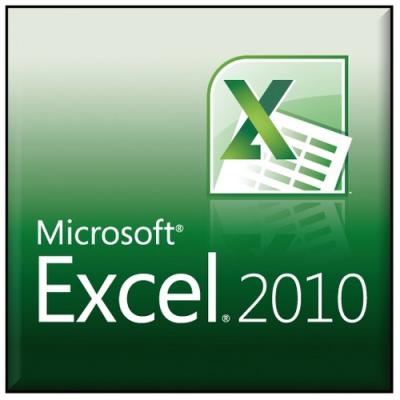 Спорт
Можете ли Вы позволить себе посещение различных спортивных секций, залов, бассейна и т.д.?
А. Могу, регулярно посещаю		В. Могу, но не вижу в этом смысла
С. Не могу, т.к. нет времени		D. Не могу, т.к. не хватает денег
Хронические заболевания
У Вас есть хронические заболевания ?
А. Нет, не проверял	
В. Не знаю	
С. Наверно есть, я не проверял
D. Нет, я обследовался			
Е. Есть, я обследовался
Наблюдение у специалистов
Состоите ли Вы на диспансерном учете у терапевта или других специалистов ?
А. Нет, не состою	                 В. Состою у терапевта
С. Состою у кардиолога      D. Состою у другого                      					 специалиста
I БЛОК
Сравнение объективной оценки здоровья у студентов разных групп
Наличие хронических заболеваний
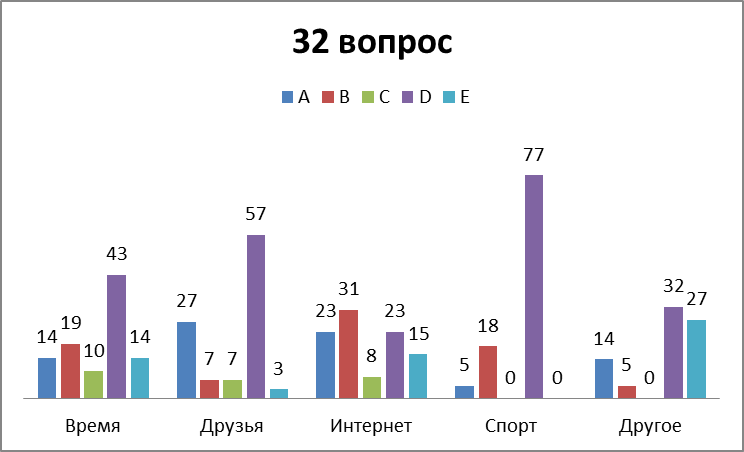 1
2
3
4
5
А. Нет, не проверял
В. Не знаю	
С. Наверно есть, я не проверял
D. Нет, я обследовался
Е. Есть, я обследовался
Сравнение субъективной оценки здоровья
Субъективная оценка здоровья
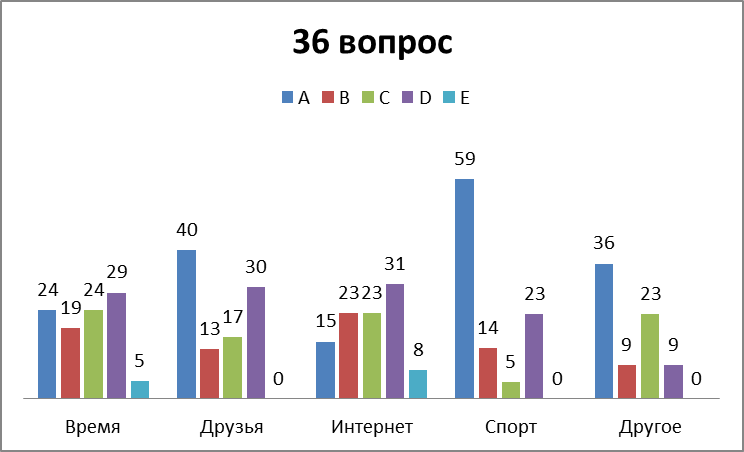 А. Я здоров и очень сильный	
В. Я здоровый, хотя и не очень силен
С. Я здоров, но иногда чувствую боли в спине, ногах, или головные боли (или др.)
D. Я думаю, что мое здоровье могло быть лучше	
Е. Я очень больной человек
1
2
3
4
5
II БЛОК
Сравнительная характеристика в группах блока  II
Тип проведения свободного времени
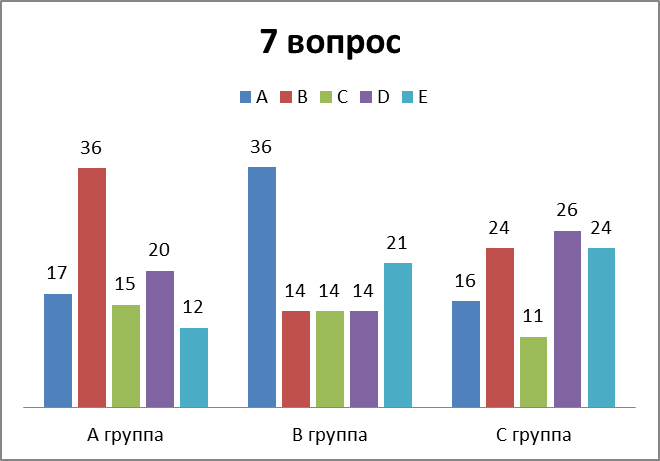 2
1
3
А- не имеют свободного времени
В- проводят время с друзьями
С- проводят время в сети-Интернет
D- занимаются спортом
Е- др. виды деятельности
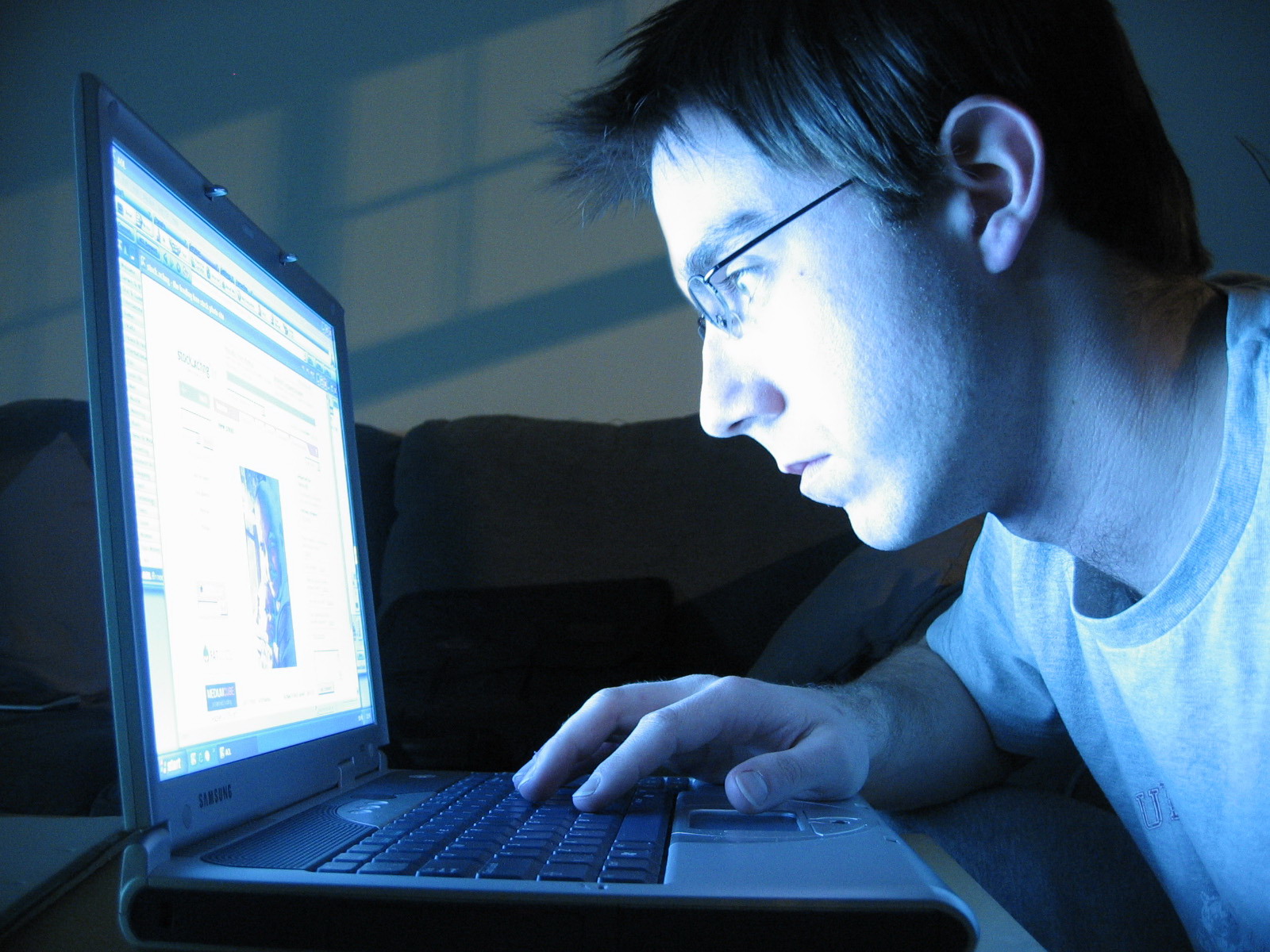 Заменяет ли Интернет реальное общение?
В какой среде у Вас больше друзей?
А. В реальной жизни		В. В виртуальном пространстве	С. Равномерно
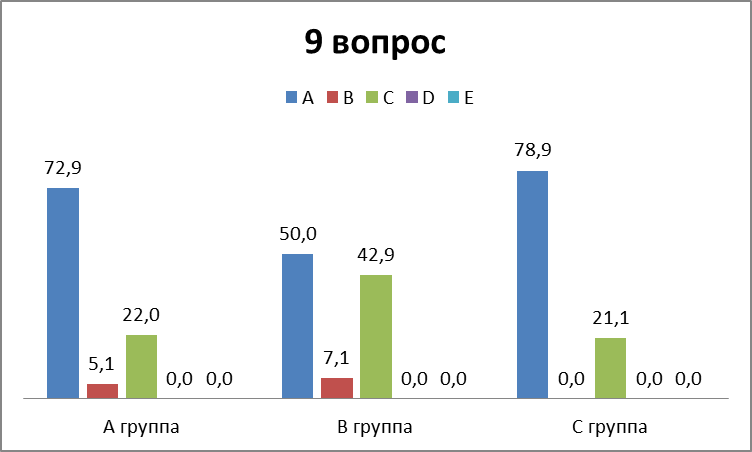 1
2
3
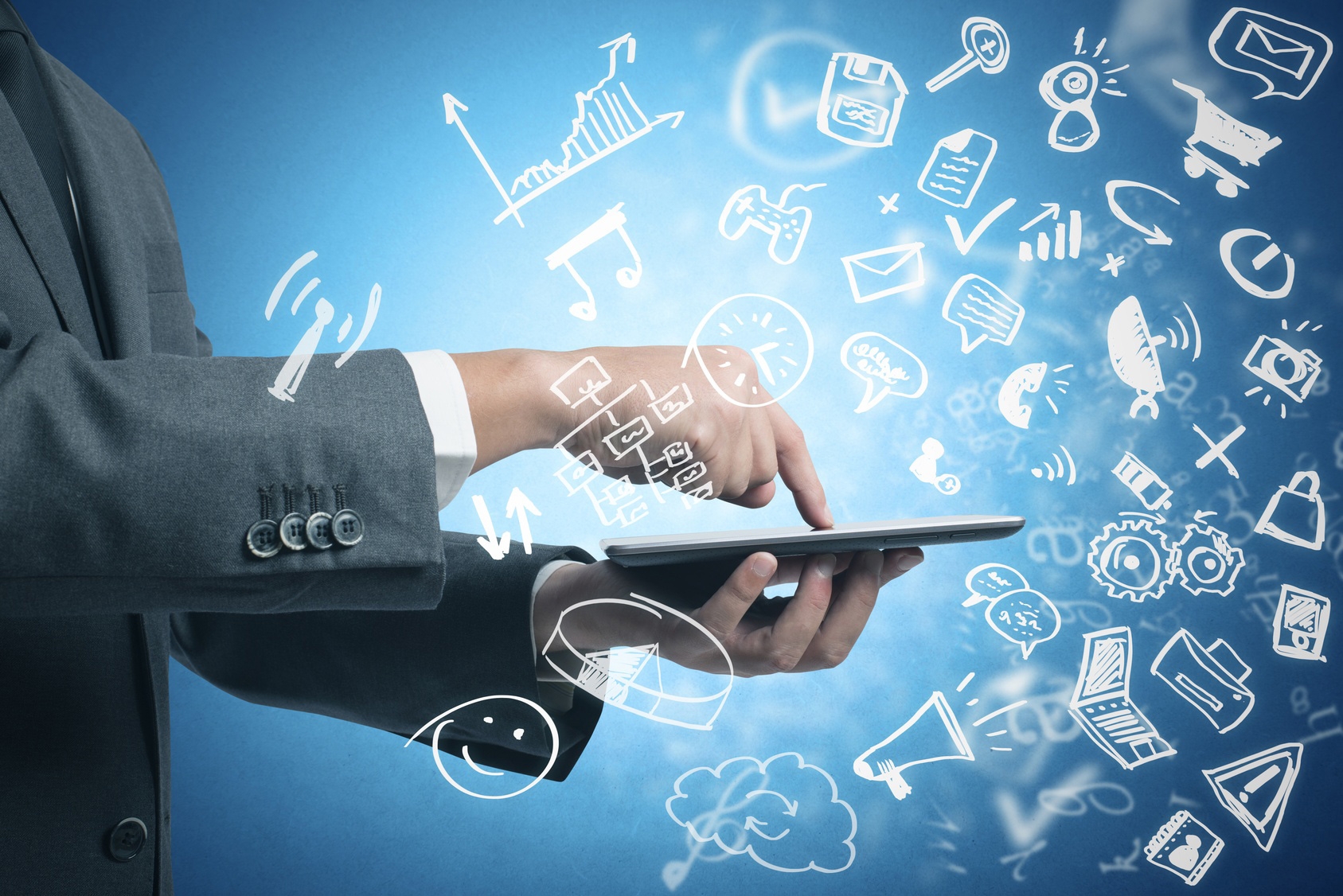 Степень Интернет-занятости
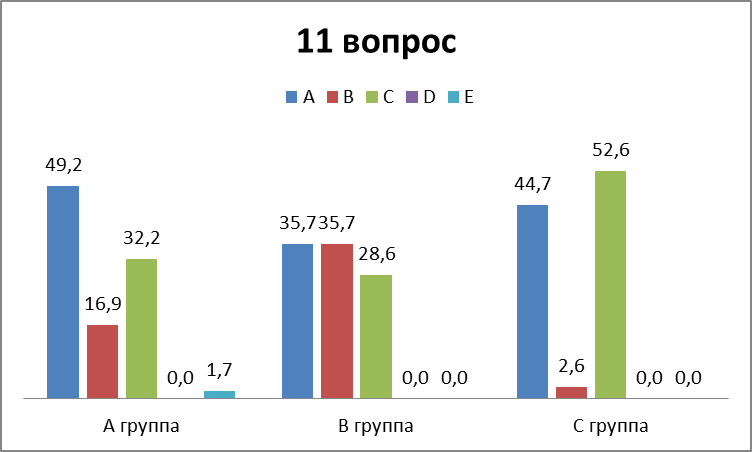 1
2
3
Сколько свободного времени вы проводите в сети?
А. Немного перед сном			
В. Ни на минуту не расстаюсь с гаджетом
С. Только по долгу службы или в процессе учебы	
Е. Нисколько
Вывод
1) Студенты, проводящие всё свободное время в Интернете, имеют самую низкую субъективную оценку своего здоровья.
2) Юноши не расстающиеся с гаджетами халатно относятся к состоянию своего здоровья и у значимо большего числа лиц (по сравнению с другими группами) имеются хронические заболевания. 
3) Среди студентов, не планирующих прожить долго, большое число лиц много времени заняты интернетом и отдают предпочтение виртуальному общению по сравнению с другими группами.
Полученные нами результаты указывают на то, что для поддержания здорового образа жизни необходимо сократить проводимое время в сети-Интернет, либо же равномерно распределить время между использованием Интернета и другими занятиями.
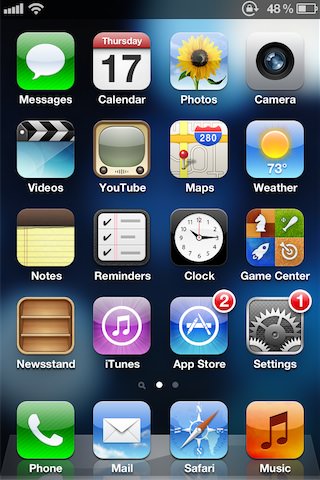 Спасибо за внимание!